This webinar will begin shortly.There will be no audio until the webinar begins at 9:00 a.m.Thank you for your patience.
Suspension and Expulsion in the California State Preschool Program
Early Education Division (EED) 

Date: October 17, 2023
Time: 9:00 a.m. to 10:00 a.m.
Welcome and Introductions
3
Webinar Agenda
Welcome and Introductions
Overview of Suspension and Expulsion
Suspension and Expulsion in California State Preschool Programs (CSPP)
New Definitions
Directives for Implementation
Parent Appeals
Community Care Licensing
Family Child Care Home Education Networks (FCCHENs)
Data Collection
Resources
Question and Answer
Closing
4
Overview of Suspension and Expulsion​
Exclusionary Discipline: Suspension and expulsion are common types of exclusionary discipline, in which children are removed or excluded from learning environments and activities that contribute to the healthy development of the whole child.​
Underlying Causes: Challenging behavior that leads to suspension or expulsion may be related to child's development, including but not limited to communication, language, and social skills development, behavioral health, or unidentified or unaddressed disabilities.​
Long-term Impacts: Exclusionary discipline practices, including suspension and expulsion, have been tied to negative future academic and cognitive outcomes for children. Young children who were suspended or expelled were also more likely to be suspended or expelled in later years.
5
Inequities in Suspension and Expulsion (1)
High Rates of Suspension: Nationally, preschool suspension and expulsion rates are higher than K-12 rates.
Within those high rates, there are inequities based on gender and race: 
Preschool boys are suspended and expelled much more often than preschool girls​
Black preschoolers are 3.6 times as likely to receive out-of-school suspension as white preschoolers ​
American Indian/Alaska Native boys and Multiracial boys are also suspended and expelled at higher rates​
6
Inequities in Suspension and Expulsion (2)
In addition to inequities by race and gender: 
Children with disabilities are suspended or expelled in preschool at more than 4 times the rate of children without disabilities ​
Children with trauma histories are also more likely to be suspended or expelled, and the chances increase with each type of trauma that a child has experienced (Zeng, Corr, O'Grady, & Guan, 2019)​
Rates of child suspension and expulsion are also higher in programs when teachers report higher levels of stress and mental health challenges (Gilliam & Shahar, 2006, Silver & Zinsser, 2020).
7
Consequences of Suspension and Expulsion
Suspensions and expulsions equal missed days in school for children and missed opportunities for a structured learning environment.​
Young children who are suspended and expelled receive less time with social and emotional learning, including emotional regulation and relationship development. ​
Early suspensions and expulsions predict additional suspensions and expulsions later in school.​
Children who are suspended from school are more likely to have trouble keeping up academically, and more likely to feel unwelcome at school. In older students, this leads to more students dropping out of school. ​
(Zinsser, Silver, Shenberger & Jackson, 2022)
8
Behavioral and Mental Health Connections
When children and teachers receive support through early childhood mental health consultation (ECMHC), teachers report fewer problems with challenging behaviors (Gilliam, Maupin, & Reyes, 2016).​
There is early evidence that decreasing teacher stress and improving teacher mental health can also reduce expulsions (Gilliam, 2023). ​
Evidence suggests that access to and use of early childhood mental health consultation services and other support services can have an effect on teacher’s mental health and can help reduce suspensions and expulsions (Miller, Smith-Bonahue, & Kemple, 2017, Silver & Zinsser, 2020).
9
Suspension and Expulsion in the California State Preschool Program
10
New Definitions (1)
“Suspension” means any removal of a child from all or part of the program day, or the prevention of a child from attending the program for one or more days, in response to the child’s behavior. ​
The program cannot encourage or persuade a child’s parents or legal guardians to prematurely pick up a child due to the child’s behavior before the program day ends​
“Expulsion” means the permanent dismissal of a child from a program in response to a child’s behavior.​
The program cannot encourage or persuade a child’s parents or legal guardians to voluntarily unenroll from the program due to a child’s behavior
11
New Definitions (2)
“Persistent and serious behaviors” means either repeated patterns of behavior that significantly interfere with the learning of other children, or interactions with peers and adults that are not responsive to the use of developmentally appropriate guidance. This includes, but is not limited to, physical aggression, property destruction, and self-injury.
12
Notification to Families Upon Enrollment
Beginning July 1, 2023, upon enrollment of a child, a CSPP contractor must notify the child’s parents or legal guardians of the policy on disenrollment, including expulsion and suspension. This notification must be in writing and must inform parents on how they may file an appeal to the California Department of Education (CDE) in the event of the expulsion or suspension of a child.
13
Suspension and Expulsion Policy
Education Code Section 8489.1 states that except in specific circumstances described in the next slides and in the “Directives for Implementation” section of Management Bulletin (MB) 23-08, a program must not:​
Suspend a child due to a child’s behavior.​
Encourage or persuade a child’s parents or legal guardians to prematurely pick up a child due to a child’s behavior before the program day ends.​
Expel or unenroll a child because of a child’s behavior.​
Persuade or encourage a child’s parents or legal guardians to voluntarily unenroll from the program due to a child’s behavior.
14
Allowable Circumstances
Suspension
Suspension must only be used as a last resort in extraordinary circumstances when there is a serious safety threat that cannot be reduced or eliminated without removal of the child. To the greatest extent possible, a program must endeavor to ensure the full participation of enrolled children in all program activities.  ​
Expulsion
If a CSPP contractor has expeditiously pursued and documented reasonable steps to maintain the child’s safe participation in the program and determines that the child’s continued enrollment would present a serious safety threat to the child or other enrolled children, the program may expel the child and must refer the parents or legal guardians to other potentially appropriate placements, the local childcare resource and referral agency, or other referral service available in the local community, and, to the greatest extent possible, support direct transition to a more appropriate placement.
15
Before Suspension
Before a CSPP contractor determines that suspension is necessary contractors must do the following:​
Collaborate with the child’s parents or legal guardians ​
Use appropriate community resources, as needed, to determine no other reasonable option is appropriate, and ​
Provide written notice through a notice of action to the child’s parents or legal guardians
16
If Suspension Deemed Necessary
A CSPP contractor must do at least all the following:​
Continue to engage with the parents or legal guardians and ​
Continuing to use, and provide referrals to appropriate community resources, such as, but not limited to, an early childhood mental health consultant and the local resource and referral agency​
Develop a written plan to document the action and supports needed​
Contact the Local Educational Agency (LEA) responsible for the Individualized Education Program (IEP) to seek consultation on serving the child, if applicable
17
Before Expulsion
If a child exhibits persistent and serious behaviors, the CSPP contractor must:​
Document and pursue reasonable steps to maintain the child’s safe participation in the program, including but not limited to:​
Consulting with child's parent/guardians and teacher​
Engaging an early childhood mental health consultant (if available)​
Provide written notice to the parents or legal guardians of the process. ​
Contact the LEA responsible for the Individualized Family Service Plan (IFSP) or IEP to seek consultation on serving the child, if applicable. ​
Consider, if appropriate, completing a comprehensive screening to identify the needs of the child
18
If a Program Suspends or Expels a Child
Beginning July 1, 2023, in the event a program suspends or expels a child:​
The CSPP contractor must issue the child’s parent or legal guardian a written Notice of Action (NOA), Recipient of Services, as described in California Code of Regulations, Title 5 (5 CCR) Section 17783.​
Since the action to suspend or expel a child involves persistent and serious behaviors impacting the safety of children, the child may not attend the program during the appeal process.​
The effective date of the action may be no less than 24 hours after service of the notice. This is an exception to the notice periods in 5 CCR Section 17783(d)(1) through (3).
19
If Expulsion is Deemed Necessary
Contractors must:​
Refer the parents or legal guardians to other potentially placements, the resource and referral agency, or other referral service available in the local community, and support direct transition to a more appropriate placement. ​
Consult with the parents or legal guardians of the child, the child’s teacher, and, if applicable, the LEA responsible for implementing the IEP, to determine that expulsion is necessary. ​
Complete the expulsion process within 180 days.
20
Parent Appeals
If suspension or expulsion is deemed necessary, the CSPP contractor must, at the same time as issuing an NOA, inform the parent or guardian in writing of their right to file an appeal of the action to suspend their child directly with the CDE by submitting a written request for an appeal hearing to EEDappeals@cde.ca.gov, no later than 14 calendar days after receipt of the notice. ​

NOTE: This is a change to previous requirements. State law now includes a specific appeal procedure for suspension and expulsion of children in CSPP, which differs from the procedure required in 5 CCR Section 17785.
21
Community Care Licensing and Violations
CSPP Contractors may appeal a citation or civil penalty issued by the California Department of Social Services (CDSS) Community Care Licensing Division that is related to the behavior of a child, including the actions of the facility or its staff related to the behavior of a child, if the facility is in the process of complying with laws related to suspension/expulsion in CSPP. ​

Health and Safety Code Section 1596.893c requires the CDSS to withdraw all citations or civil penalties upon the presentation of evidence by the facility that it was in the process of complying with suspension/expulsion requirements for CSPP.
22
Family Child Care Home Education Networks
MB 23-08 guidance does not apply to licensed family childcare providers who provide services through a CSPP Family Childcare Home Education Network until the Joint Labor-Management Committee for Suspension and Expulsion makes recommendations for potential changes related to suspensions and expulsions.​

Until recommendations have been made, contractors shall provide support to providers as needed to the extent children enrolled in a provider’s program have persistent and serious behaviors.
23
New Data Collection Requirements
Beginning July 1, 2023, a CSPP contractor shall maintain records on all the following:​
 The number of times contractors initiated the process required for suspension and the outcome during each program year​
 The number of times contractors initiated the process required for expulsion and the outcome during a program year​
 The data collected must include for each child exhibiting persistent and serious behaviors, the following at a minimum:​
Age ​
Sex​
Race and ethnicity​
Foster status​
Home language​
Disability, if applicable and whether the child has an IFSP or an IEP
24
Data Submission to California Department of Education
Beginning July 1, 2030, if funds are appropriated by the Legislature for this purpose, CSPP contractors will be required to provide this data to the CDE annually​.
However, data collection on suspension and expulsion at the contractor level begins for contractors as of July 1, 2023, as seen on previous slide.
25
Resources (1)
Training, On-Site Technical Assistance and Coaching Resources:
California Collaborative on the Social and Emotional Foundations for Early Learning: https://cainclusion.org/camap/center-on-the-social-and-emotional-foundations-for-early-learning/ ​
National Center for Pyramid Model Innovations: https://challengingbehavior.org/
California Early Childhood Online: https://www.caearlychildhoodonline.org/ ​
California Preschool Instructional Network: https://cpin.us/ ​
Infant and Early Childhood Mental Health Consultation Network: https://iecmhcnetwork.org/  ​
Quality Counts California: https://qualitycountsca.net/
26
Resources (2)
See Management Bulletin 23-08 for additional resources: https://www.cde.ca.gov/sp/cd/ci/mb2308.asp
CDE Inclusive Early Education Resources web page: https://www.cde.ca.gov/sp/cd/op/ieeresources.asp
Program Quality Implementation (PQI) Office Regional Consultants Directory: https://www.cde.ca.gov/sp/cd/ci/assignments.asp
27
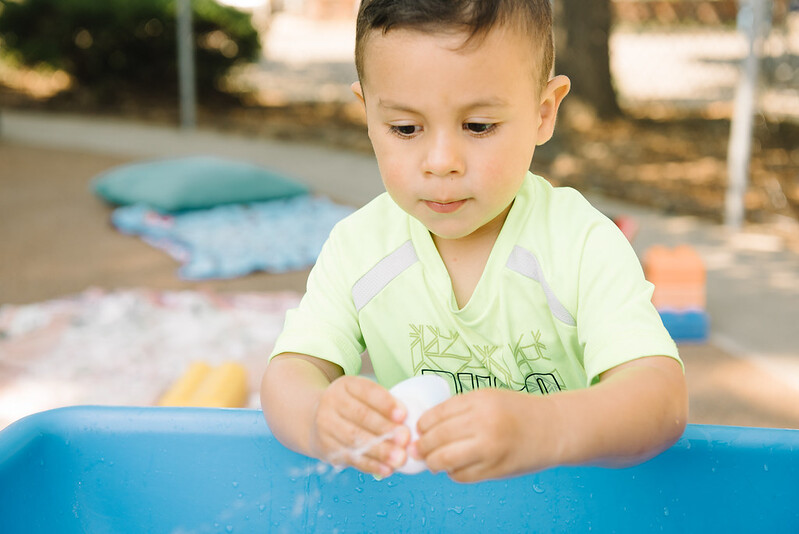 Questions
Photo Credit: Kidango Decoto Center; Union City, CA
28
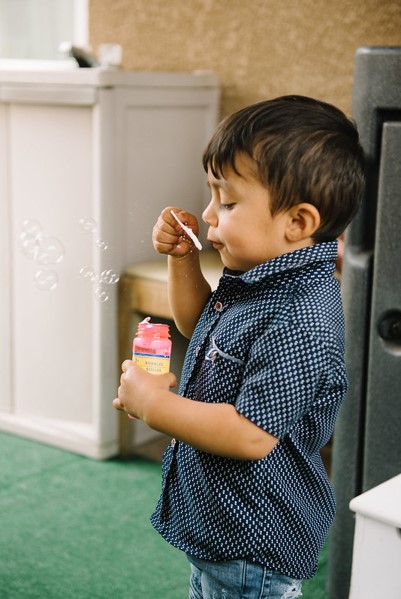 Closing
Photo Credit: Debra Manrique Family Child Care; Oxnard, CA
29